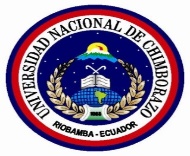 Fórmula de Friedewald
Fórmula de Friedewald
En la actualidad las enfermedades cardiovasculares son una de  las principales causas de muerte a nivel mundial, constituyendo  un gran problema de salud pública.
Concentraciones	anormales	altas
ocasionar	la	formación	de	placas
de	colesterol
en	la	aorta	y arterias
menores,	condición	patológica	denominada	ateroesclerosis	y  que puede ser causa de una insuficiencia cardiaca y embolias, accidentes cerebrovasculares, paraplejia
Fórmula de Friedewald
El NCEP (National Cholesterol Educational Program,  (USA) recomienda determinar la concentración del  LDL-C, ya que este dato viene a ser la base para Ia  prescripción de la dieta y el tratamiento definitivos  para brindar así el asesoramiento indicado ante el  riesgo de enfermedad coronaria.
Fórmula de Friedewald
El método DIRECTO más usado como referencia para determinar el  LDL-C en el plasma es la ultracentrifugación y la cromatografía líquida  de alta resolución (HPLC), pero es costoso y requiere mucho tiempo.  Otros métodos para la determinación incluyen la electroforesis y los  métodos de precipitación.
Fórmula de Friedewald
La fórmula de Friedewald es un metodo INDIRECTO que permite  conocer la fracción LDLcolesterol (LDLc) si conocemos el colesterol total  (CT), la fracción HDLcolesterol (HDLc) y los triglicéridos (TG).
El dato de (LDLc) obtenido con esta fórmula demuestra ser tres veces  más sensible que el obtenido al determinarse únicamente a partir del  CT.
Fórmula de Friedewald
Se conoce:

CT = LDLc + HDLc + TG/5

Despejando LDCLc:
LDLc = CT - (HDLc + TG/5)
Fórmula de Friedewald
Fórmula de Friedewald
Su cálculo se realiza del siguiente modo:
LDLc = CT - (HDLc + TG/5) en mg/dl
LDLc = CT - (HDLc + TG/2.21) en mmol/L
Fórmula de Friedewald
Existe,	no	obstante,	una	limitación	a	la	utilización	de	esta	fórmula	y	es  cuando:
Los triglicéridos superan los 400 mg/dl situación excepcional.
Cuando existe una disbetalipoproteinemia, ya que las beta- VLDL contienen  más colesterol que las VLDL normales ó
Si el paciente es homocigoto para la apo E.
Fórmula de Friedewald
LDLc = CT - (HDLc + TG/5) mg/dl
Variables de la Fórmula de Friedewald
LDLc = CT - (HDLc + TG/5) en mg/dl
Ejemplo de Uso la Fórmula de  Friedewald
A	un	Paciente	con	enfermedad	coronaria	se	le	determinó	mediante  análisis de Laboratorio las siguientes características:
Con el uso de la Formula de Friedewald determine el nivel de Colesterol  de baja densidad que tiene el paciente:
Fórmula de Friedewald
LDLc = CT - (HDLc + TG/5)
Remplazando tenemos:
LDLc = 195 - (26 + 450/5)
LDLc = 195 - (26 + 90)
LDLc = 195 - (116)
LDLc = 79 mg/dl
Análisis Grafico de la Fórmula de  Friedewald
260
240
Fórmula de Friedewald
220
LDLc = CT - (HDLc + TG/5)
200
constante:  HDLc = 50
TG = 180
180
LDL c
160
LDLc
Variable:
CT de 170-340
140
120
100
80
169	178	187	196	205	214	223	232	241	250	259	268	277	286	295	304	313	322	331	340
Colesterol Total
185
180
Fórmula de Friedewald
175
LDLc = CT - (HDLc + TG/5)
170
constante:
CT = 230
TG = 180
165
LDLc
160
LDLc
Variable:
HDLc de 20-58
155
150
145
140
20	22	24	26	28	30	32	34	36	38	40	42	44	46	48	50	52	54	56	58
HDLc
260
240
Fórmula de Friedewald
220
LDLc = CT - (HDLc + TG/5)
200
constante:
CT = 260
HDLc = 30
180
LDLc
160
LDLc
Variable:
TG = de 150-530
140
120
100
80
150	170	190	210	230	250	270	290	310	330	350	370	390	410	430	450	470	490	510	530
Trigliceridos
Análisis Grafico de la Fórmula de  Friedewald
LDLc = CT - (HDLc + TG/5)

De las graficas anteriores podemos concluir que el nivel de LDLc de una  persona DISMINUYE un mg/dL cuando:
se disminuye el nivel de Colesterol Total un mg/dl *
se aumenta el nivel de HDLc un mg/dl *
se aumenta el nivel de TG en cinco (5) mg/dl	*

* Manteniendo CT, HDLc y TG en los niveles recomendados
BIBLIOGRAFIA
APLICABILIDAD DE LA FORMULA DE FRIEDEWALD Y DE UN METODO DE PRECIPITACION
EN LA DETERMINACION DEL LDL COLESTEROL. Grettel Valverde Chaves, *Claudia Hidalgo
Quesada, ***Laureano Echandi Cruz. DISPONIBLE EN:  http://www.binasss.sa.cr/revistas/rccm/v15n3-4/art6.pdf
Análisis de la fórmula de Friedewald y su aplicación, a través de la comparación de los
valores de c-LDL obtenidos por determinación enzimática y mediante la fórmula en
pacientes sanos. M.C. Gonzalo Garzón García. DISPONIBLE EN:
http://www.contactoquimico.com/htm/Articulos/QuimicaClinica/QuimicaC3Analisis.htm
La fórmula de Friedewald no debe ser utilizada para el cálculo de colesterol de baja
densidad en pacientes con triglicéridos elevados. Israel Parra-Ortega,* Vanesa Jonguitud-  Díaz*. DISPONIBLE EN: http://www.medigraphic.com/pdfs/patol/pt-2007/pt073c.pdf
Perfil lipídico en mayores de 65 años. Prevalencia de hipercolesterolemia y factores de
riesgo cardiovascular.	Casado Cornejo Tomás*, Campos Leon Michael*, Moron
Florián**, Solis Villanueva José***. DISPONIBLE EN:
http://www.scielo.org.pe/scielo.php?pid=S1018-  130X1996000300005&script=sci_arttext
http://medsol.co/informacion/meditor/fc3b3rmula-de-friedewald.pdf
BUSQUEDA: ECUACIONES  FORMULAS QUIMICA CLINICA
http://www.scielo.org.ar/scielo.php?script=sci_arttext&pid=S0025-  76802007000200005 Utilidad de las ecuaciones basadas en la  concentración sérica de cistatina C en el estudio de la función renal
http://www.bdigital.unal.edu.co/6156/1/evaluaciontasafiltracionglo  merular2012.pdf Evaluación de la tasa de filtración glomerular